Improvement of Aircraft Mechanical Damage Inspection with Advanced3D Imaging Technologies
Mark Maizonnasse, Creaform
3D imaging technologies at the service of aircraft inspection
Needs in the industry:
Accurate and repeatable measurements
Reliable data
Portability/versatility
Speed for improved aircraft availability

How to automatize the inspection workflow?
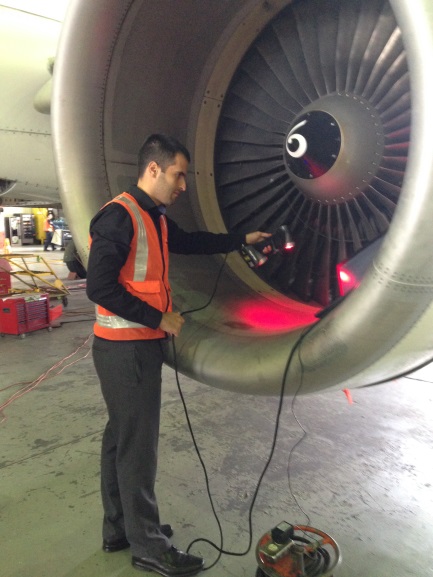 [Speaker Notes: Zones critiques pour les mesures:
Reacteur
Sous l’avion (graviers qui rebondissent après les roues)
Au dessus de l’avion
Sur l’aile
Sur le bord d’attaque de l’aile
Dans le train d’atterissage]
3D imaging around aircrafts
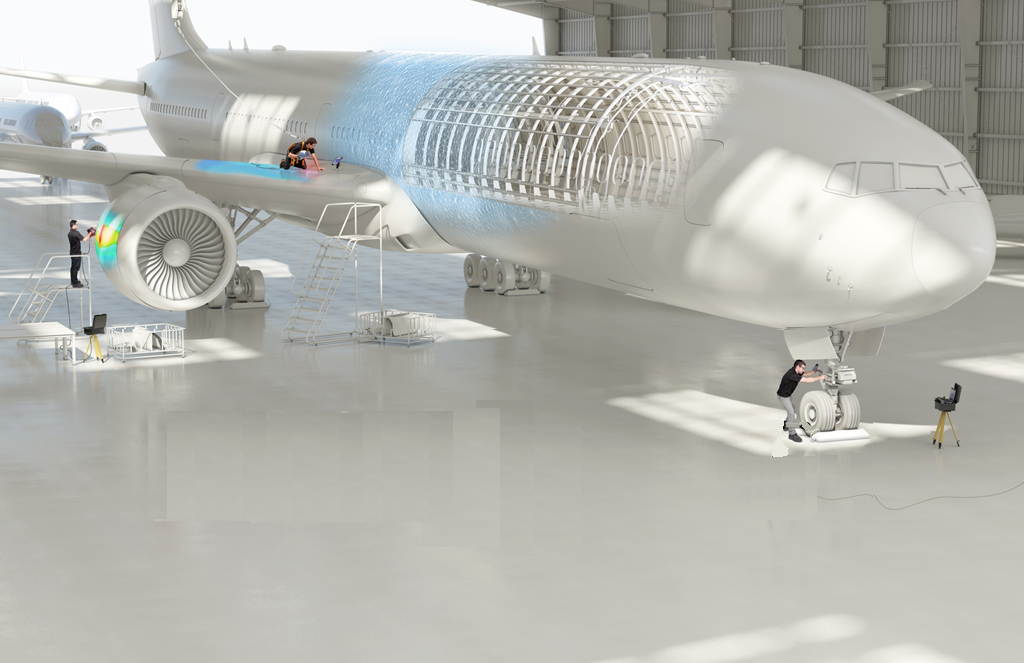 [Speaker Notes: Zones critiques pour les mesures:
Reacteur
Sous l’avion (graviers qui rebondissent après les roues)
Au dessus de l’avion
Sur l’aile
Sur le bord d’attaque de l’aile
Dans le train d’atterissage]
Accuracy improvements with 3D Scanners
Truaccuracy technology embedded
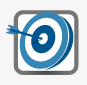 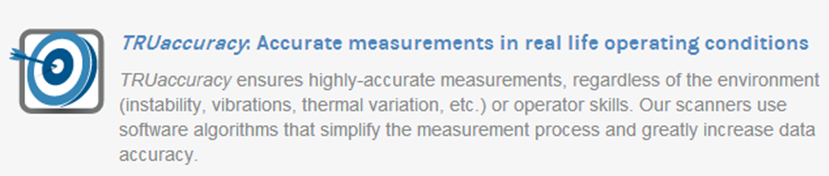 *Unique to Creaform
TRUACCURACY*: Self-positioning device
Human factor controlled
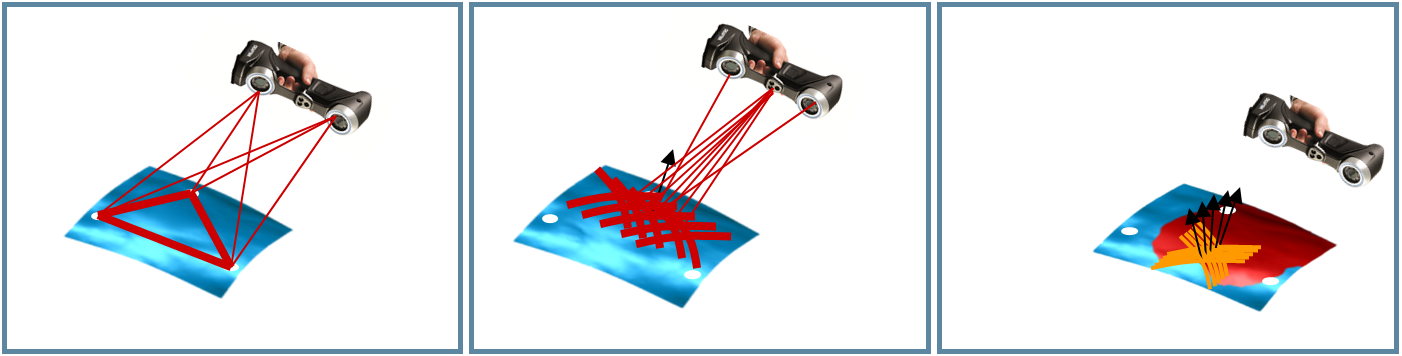 [Speaker Notes: Enables users to position automatically all the different camera frames to one another
A minimum of 3 targets is used to position the scanner
Positioning through targets is the only method delivering metrology grade quality]
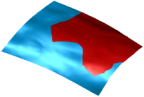 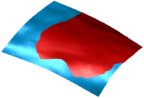 *Unique to Creaform
TRUACCURACY*: Self-positioning device
Optimal Stand-off distance / Live feedback

Intelligent acquisition method

Human factor controlled
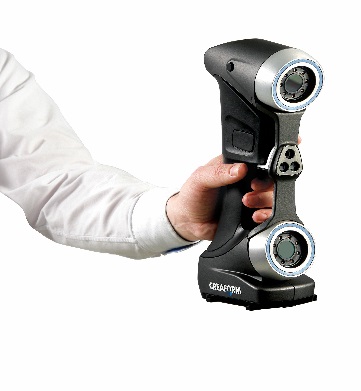 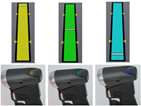 High Quality Results
Accuracy is independent of the user (30µm = 1.2 thou)

Resolution refers to the level of details that the sensor can acquire:
Set by inspector
Does not affect accuracy
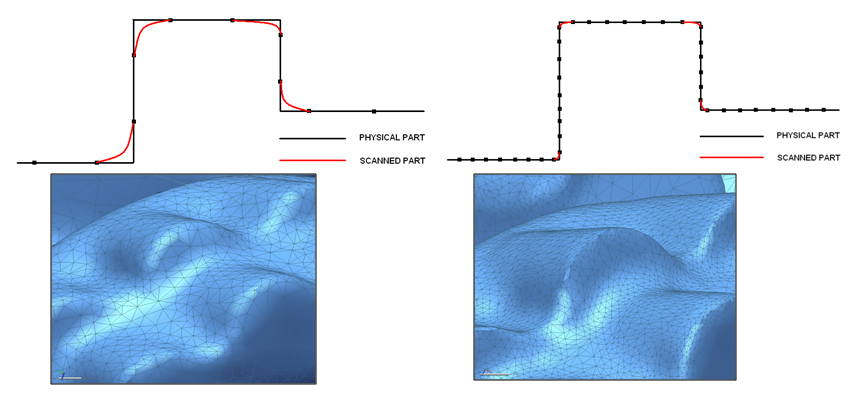 Accuracy
Resolution
[Speaker Notes: Low resolution does not mean low accuracy. Low resolution will increase the speed of data acquisition. High resolution will be needed for detailed surface (lots of geometry elements) because more small triangles will be needed. 
Usually, 1mm or 0.040 in is recommended for corroded pipes.]
High Quality Results
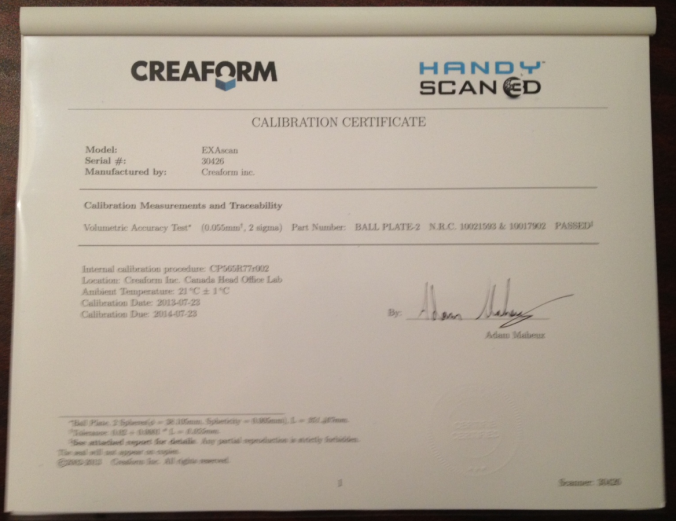 On site calibration

Extra fast calibration +/- 30 secs

Traceability of calibration plate

Similar to calibration block with UT devices
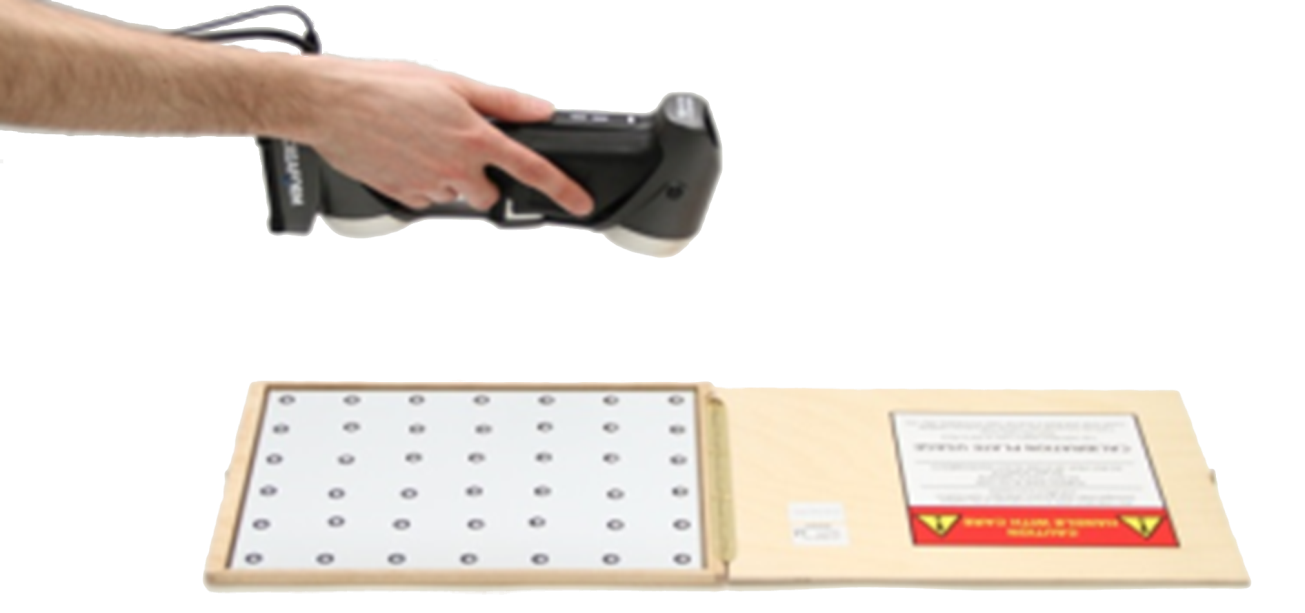 Workflow and Software improvements
Simplest possible workflow
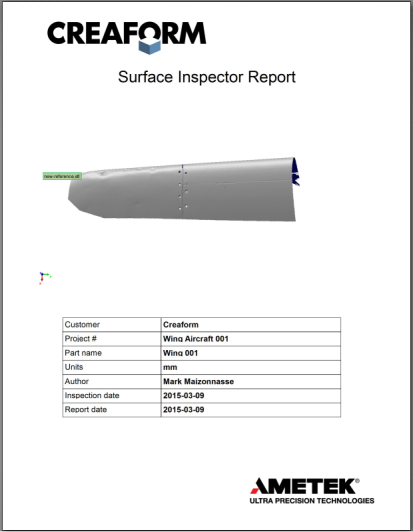 Surface acquisition (30 secs/m²)

Maximum depth, length, extraction and positioning(1-2 mins)

Reporting (seconds)
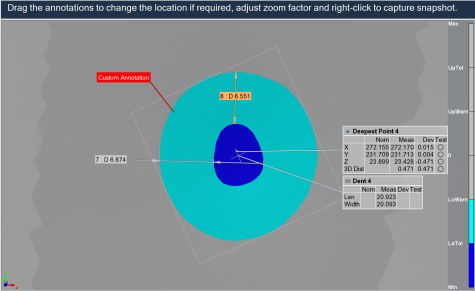 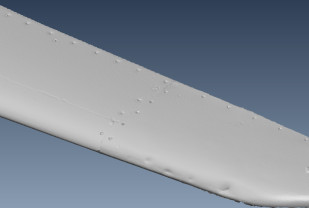 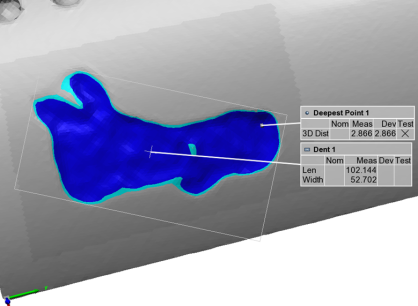 What Can be measured?
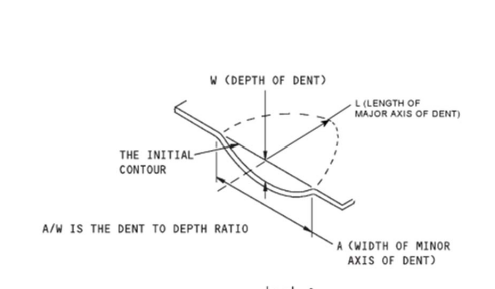 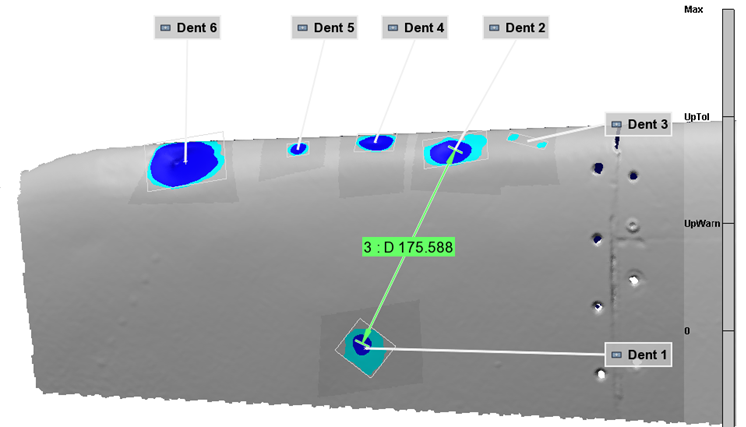 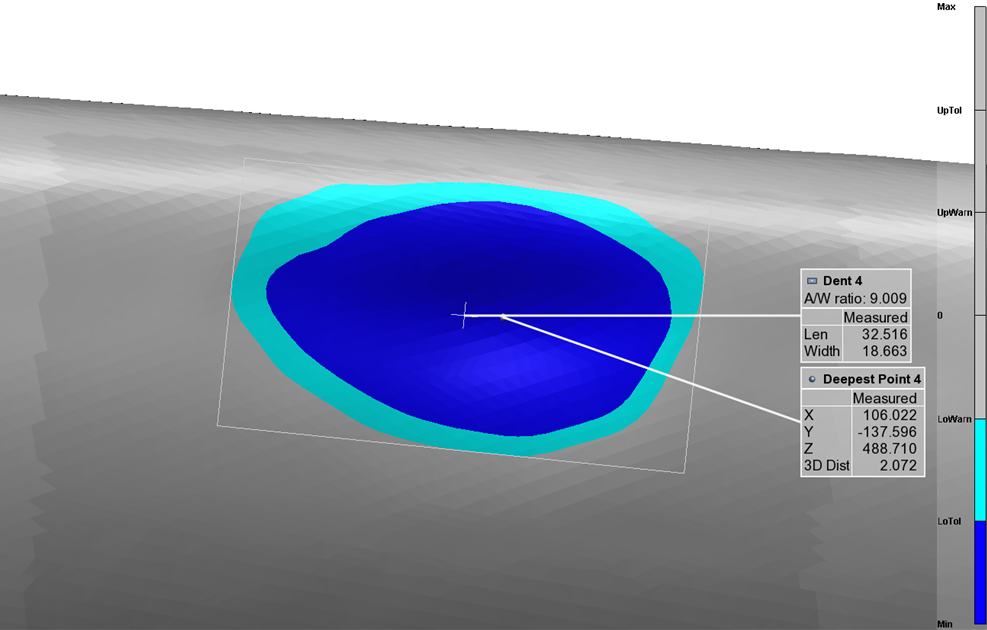 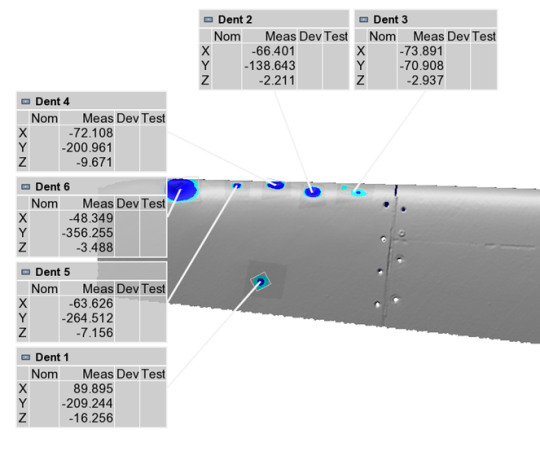 advanced capabilities
Reconstruction of reference surface based on the curvature around damaged area
Automatic extraction of deepest point and size of feature
Measurement possible on any surface/material
No limitations/error compared to pit gauge measurements
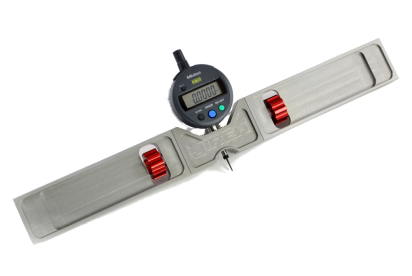 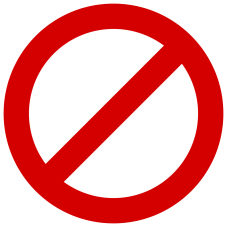 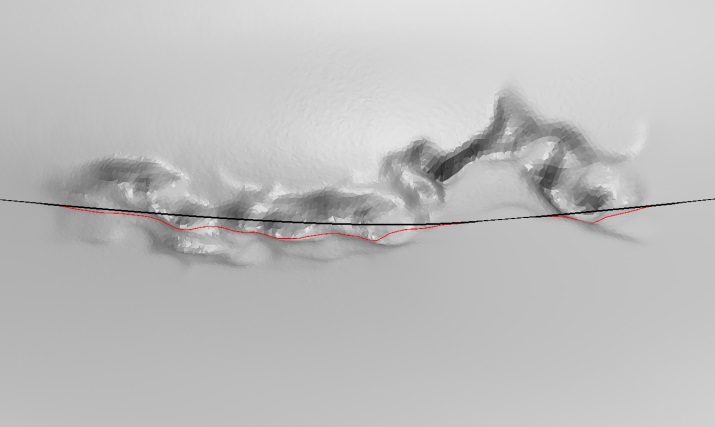 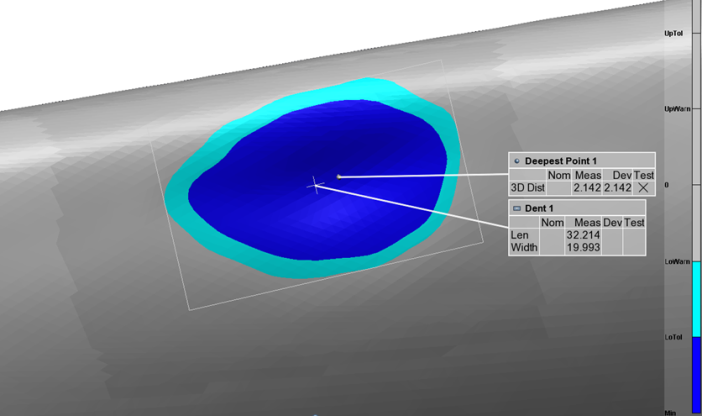 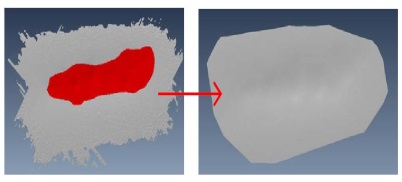 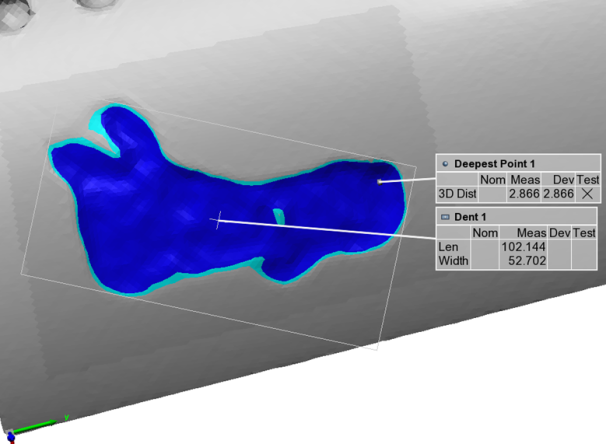 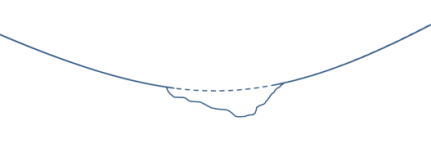 Editable Detailed Reports
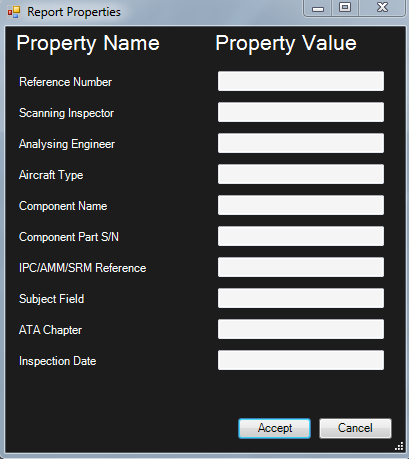 The operator can fill all report properties shown in the report header.

A formatted report will be automatically generated. 

PDF file or Excel export available

Custom report templates can be made for each customer
Summary of Major improvements
A simple inspection procedure:
      4 clicks/dent

High accuracy and repeatable results, human factor controlled:
      Up to 30µm

Automated report available in seconds:
      Less than 1 min

Quick aircraft hail damage assessment: inspection time reduced by 80%
       15mins/m² vs 4-5 hours manually
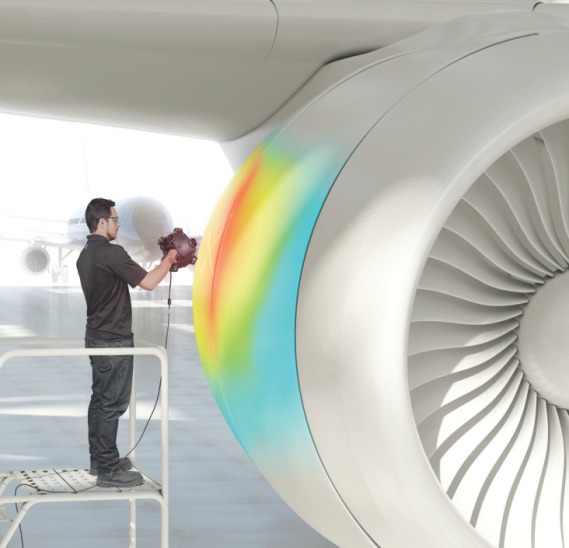 Live Demonstration
Other applications
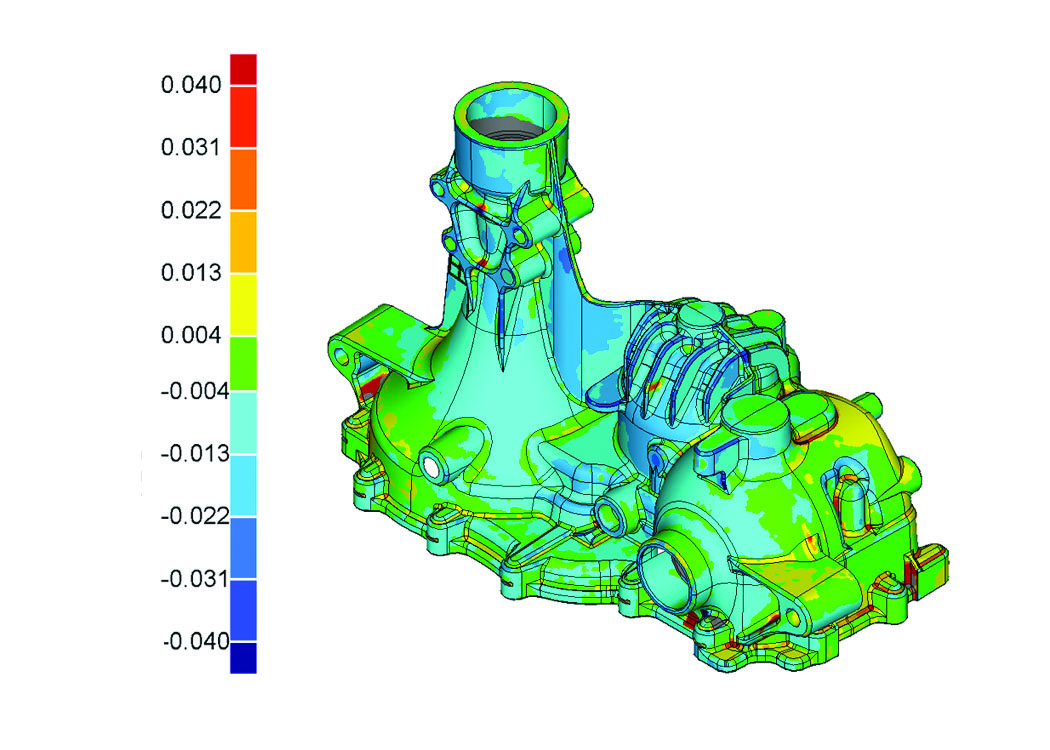 Other applications
Quality Control:





Reverse engineering:
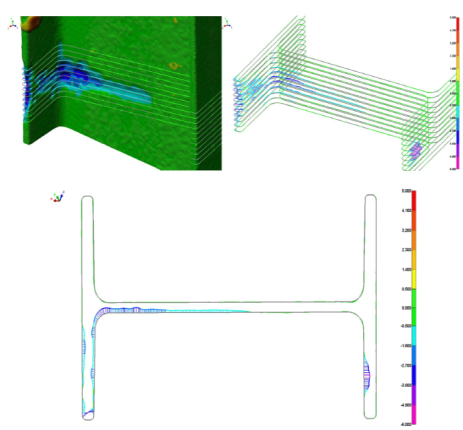 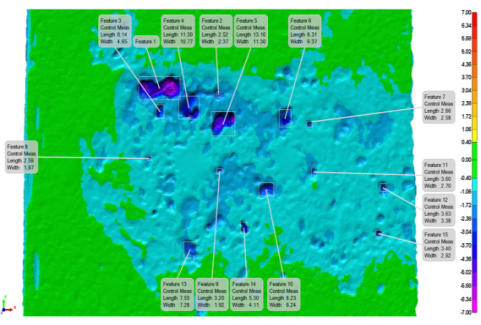 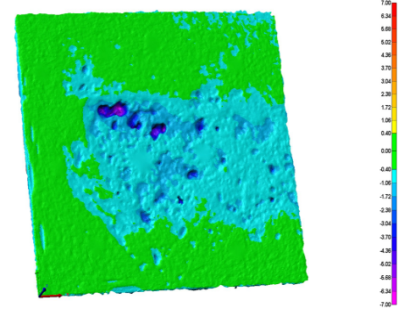 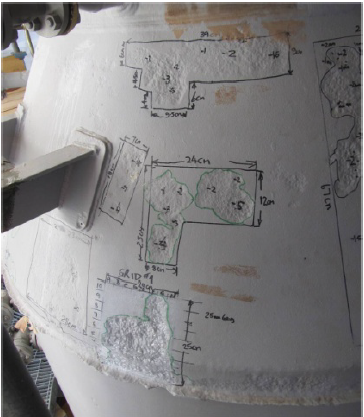 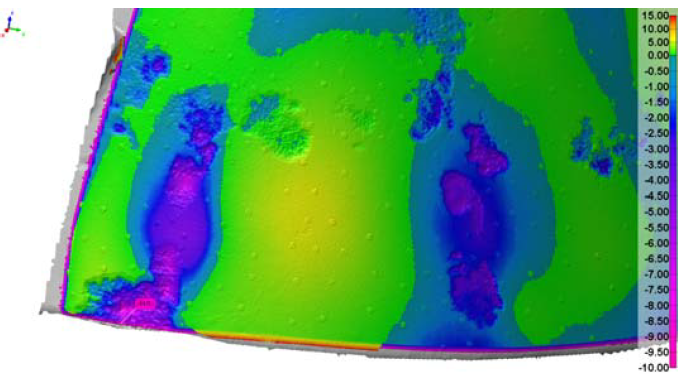 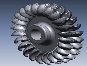 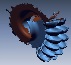 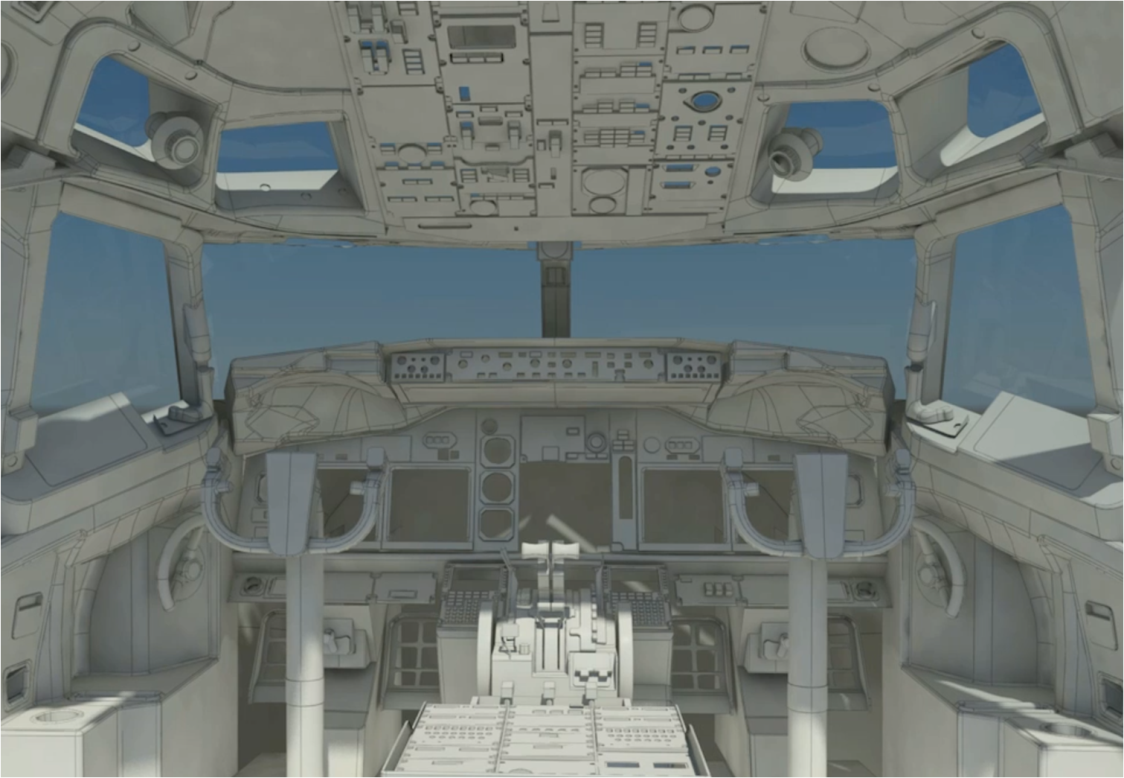 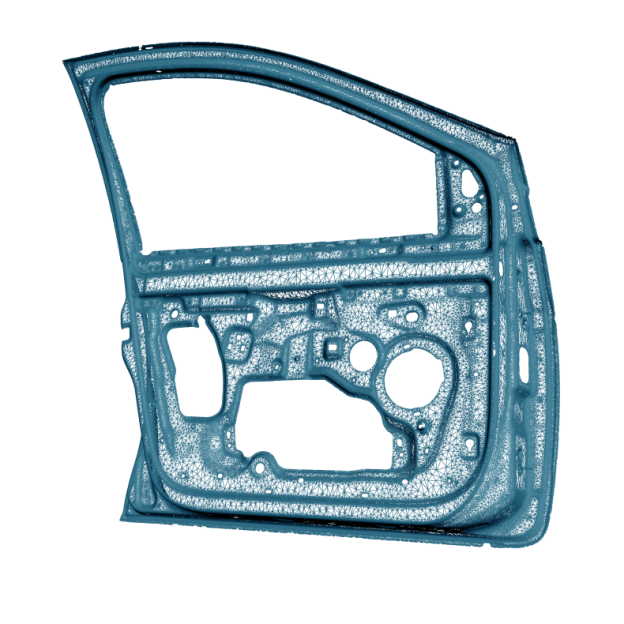 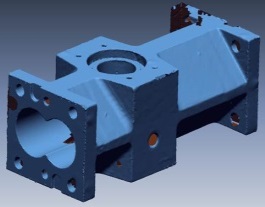 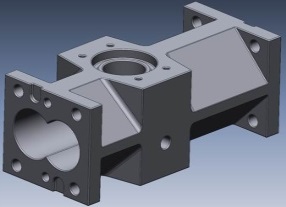 Other applications
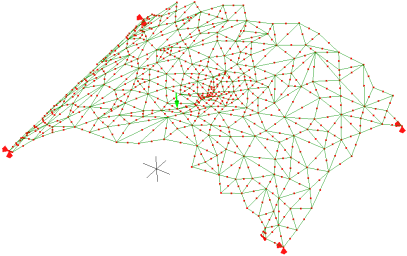 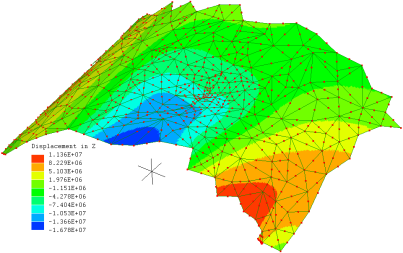 Finite Element Analysis

Export directly to FEA programs
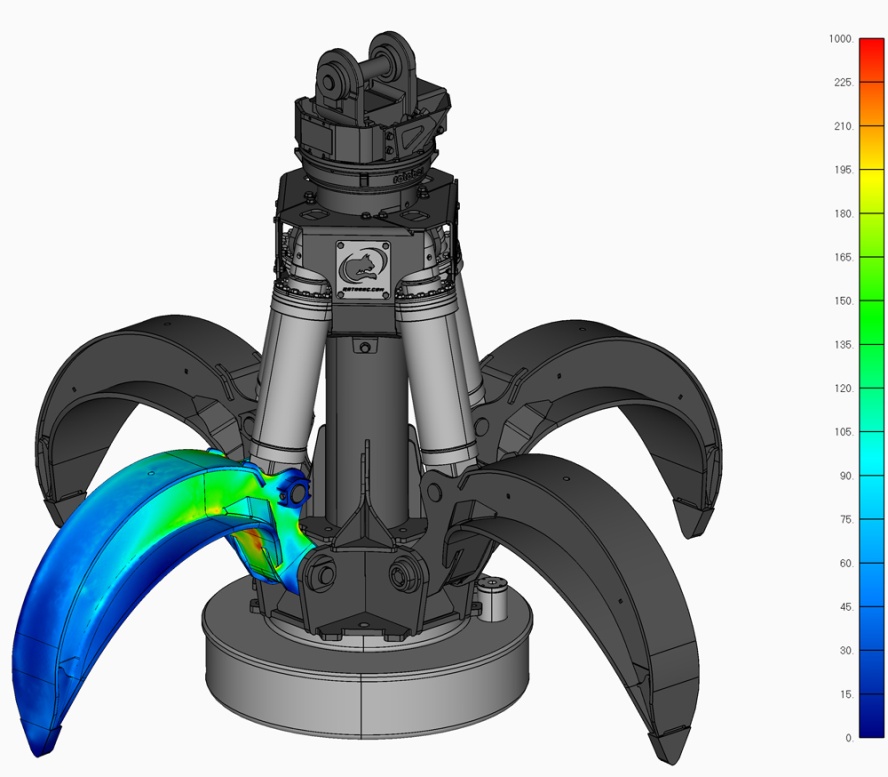 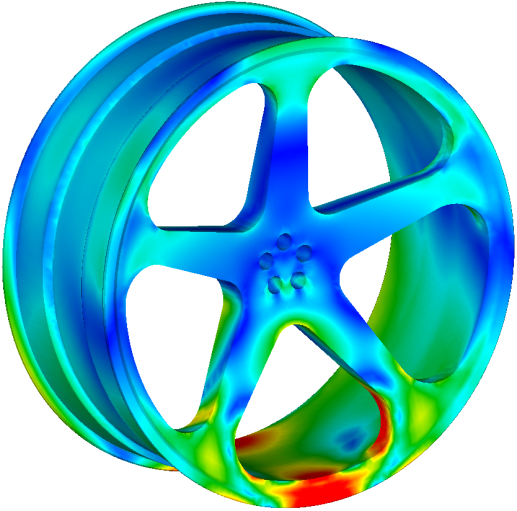 Other applications
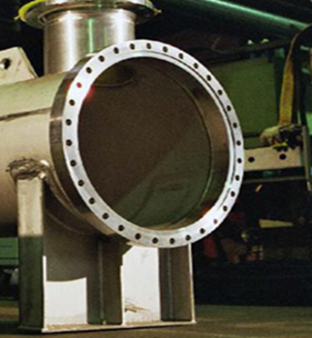 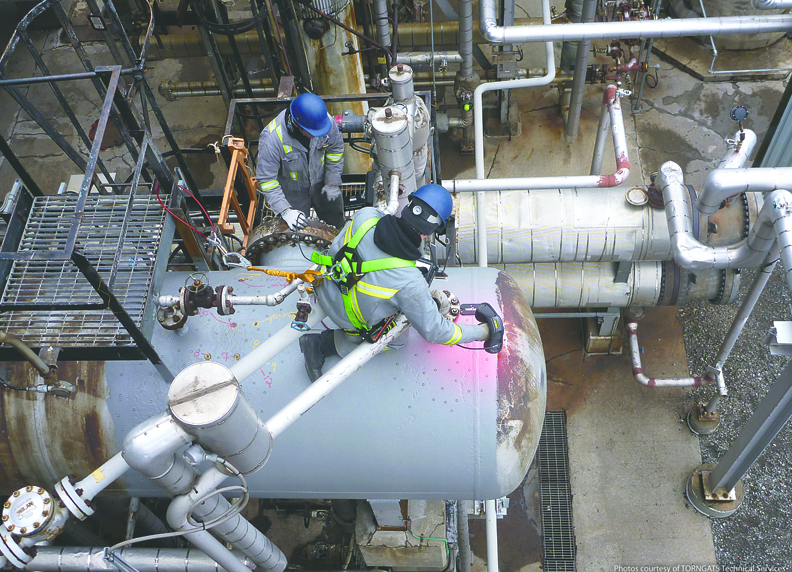 Pressure vessel corrosion assessment
Heat exchanger
Rail cars,...
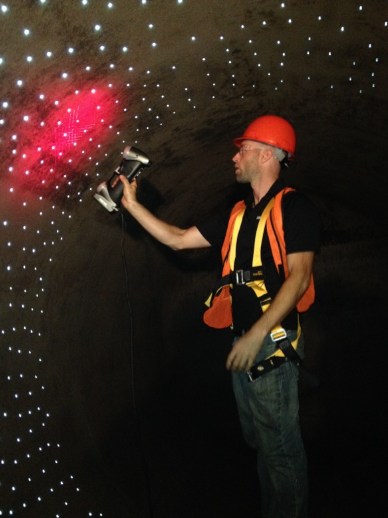 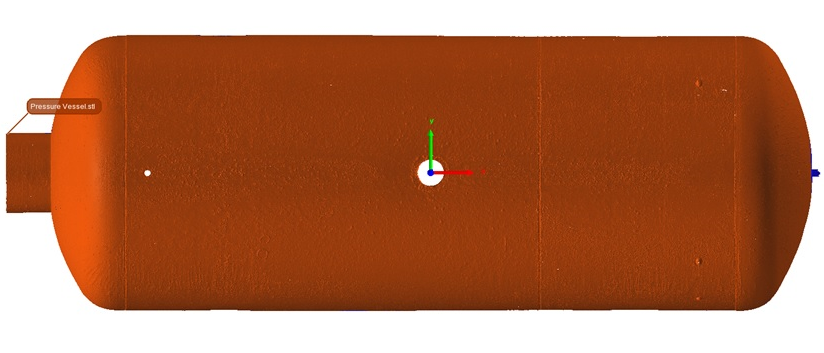 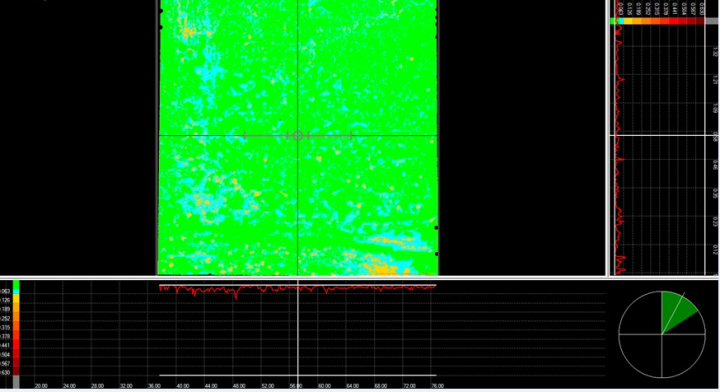 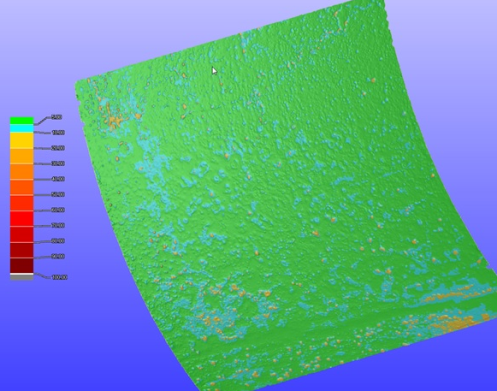 www.creaform3d.com